Клеверенс Новые вызовы, новые возможности
Инициативы государства и бизнеса, 
готовность номер один
Государство подкидывает инициатив
ЕГАИС
54-ФЗ
ШУБАИС
«Маркировка»
Курьерская доставка 54-ФЗ
По 54-ФЗ
Клеверенс находится в стороне от касс
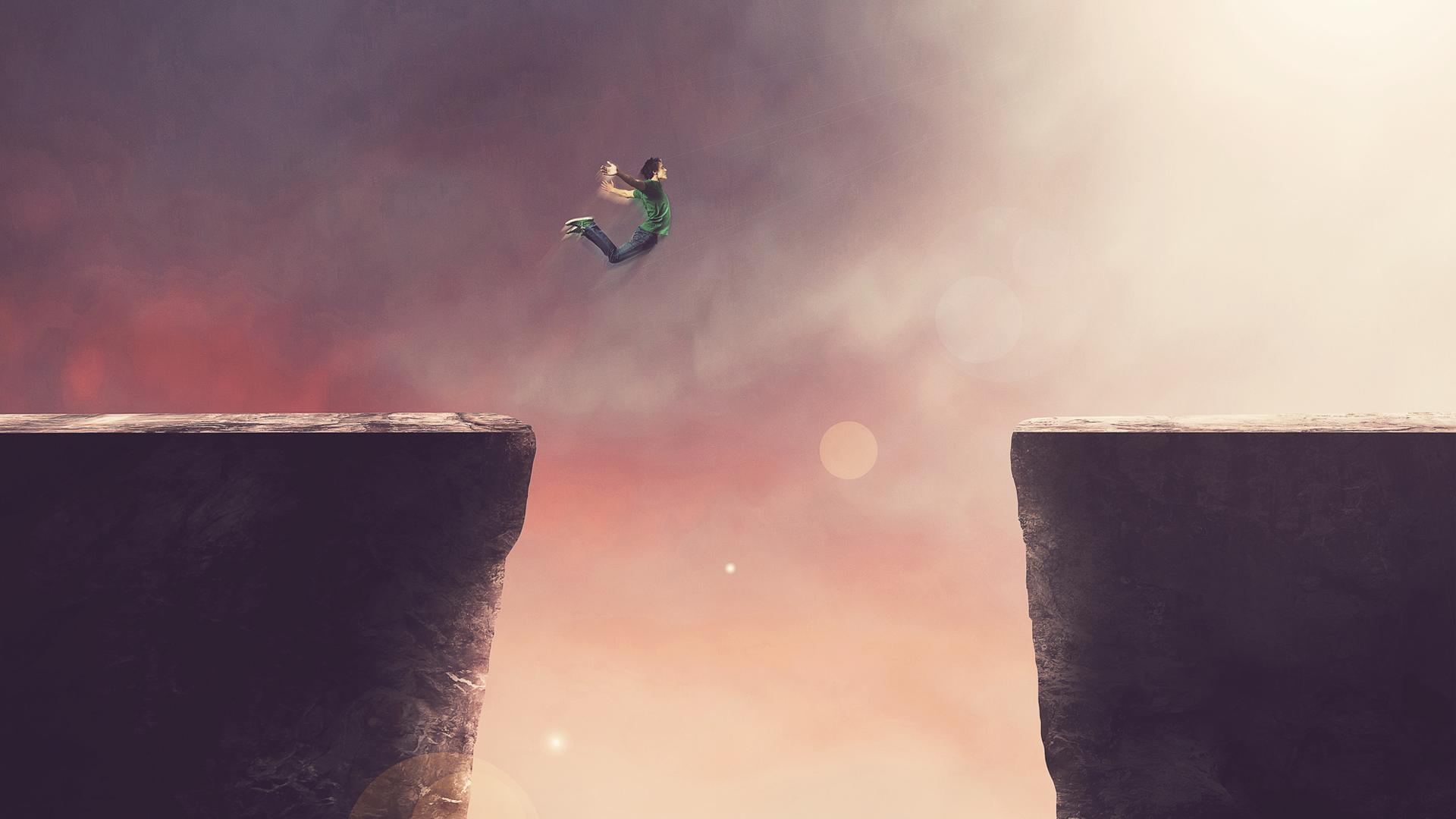 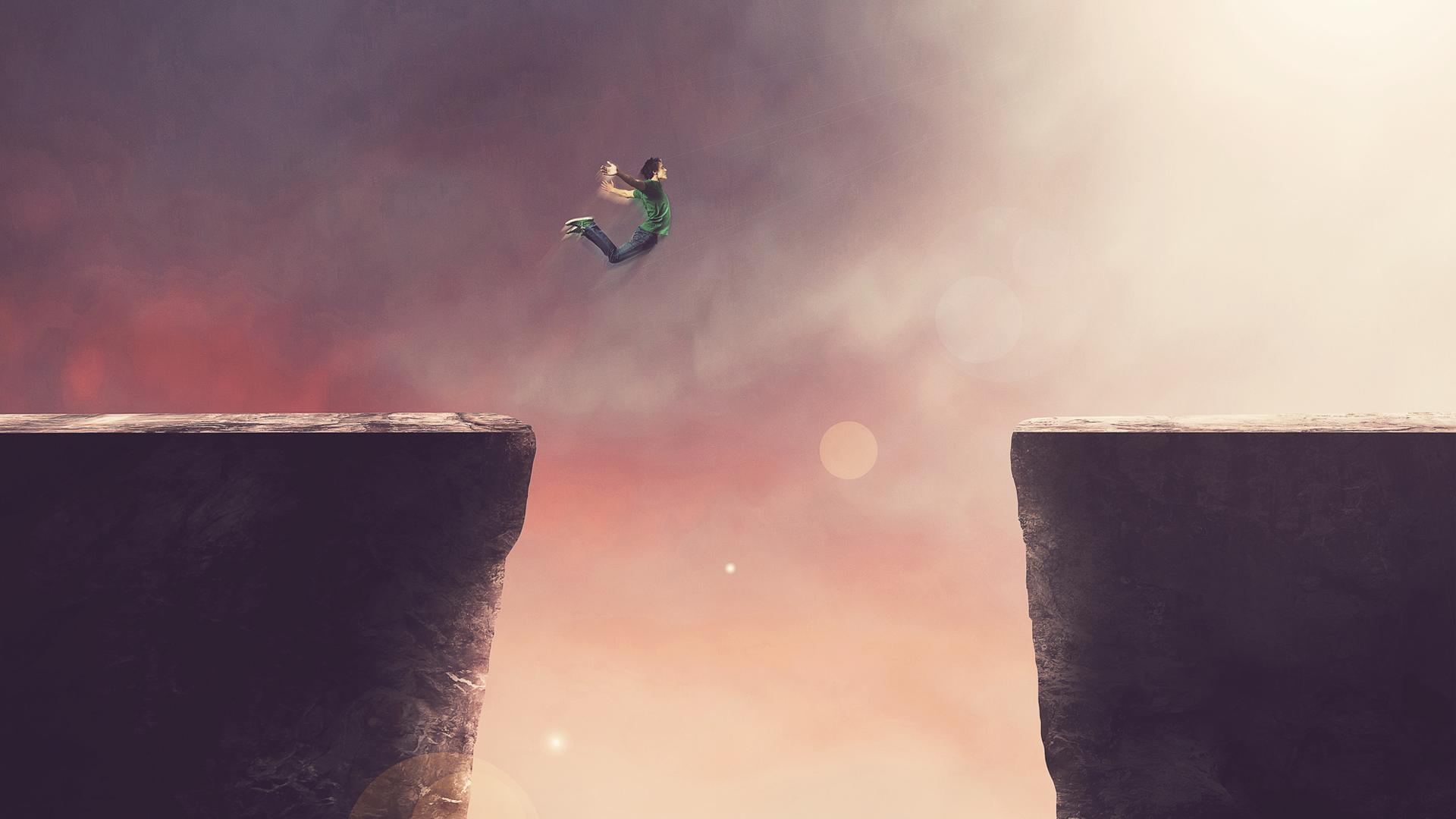 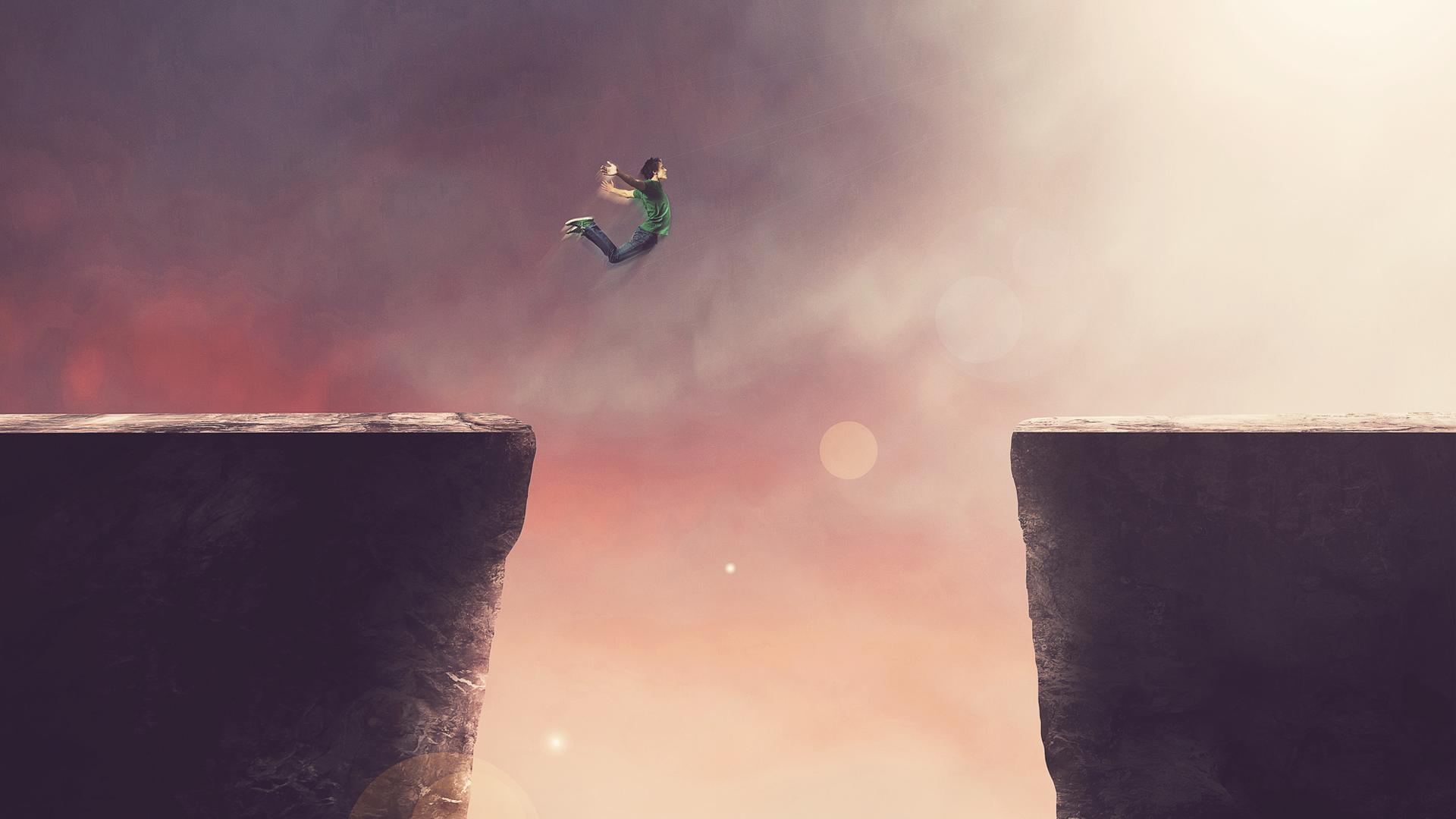 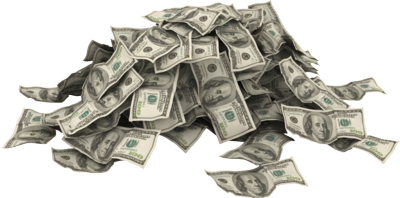 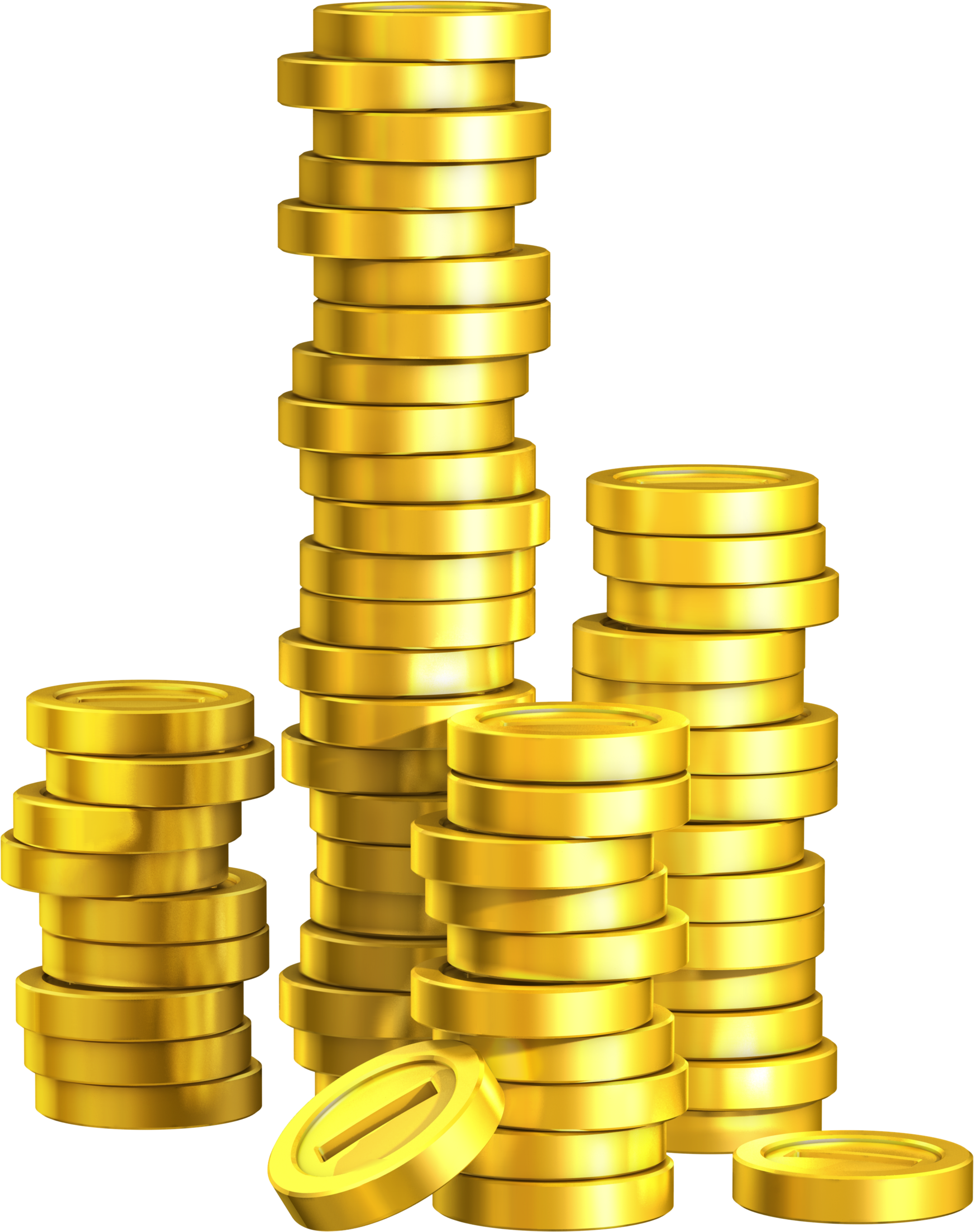 Клеверенс
Кассы
«Mobile SMARTS: Курьер»
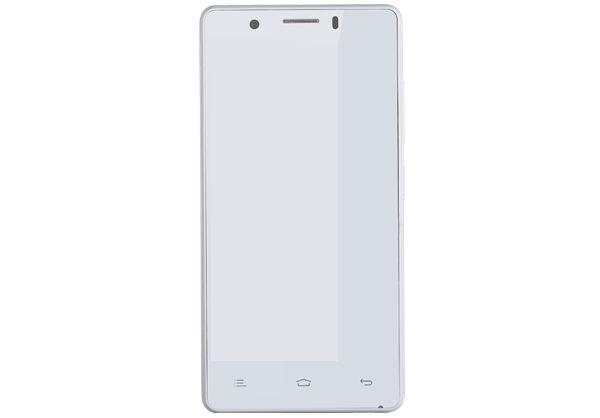 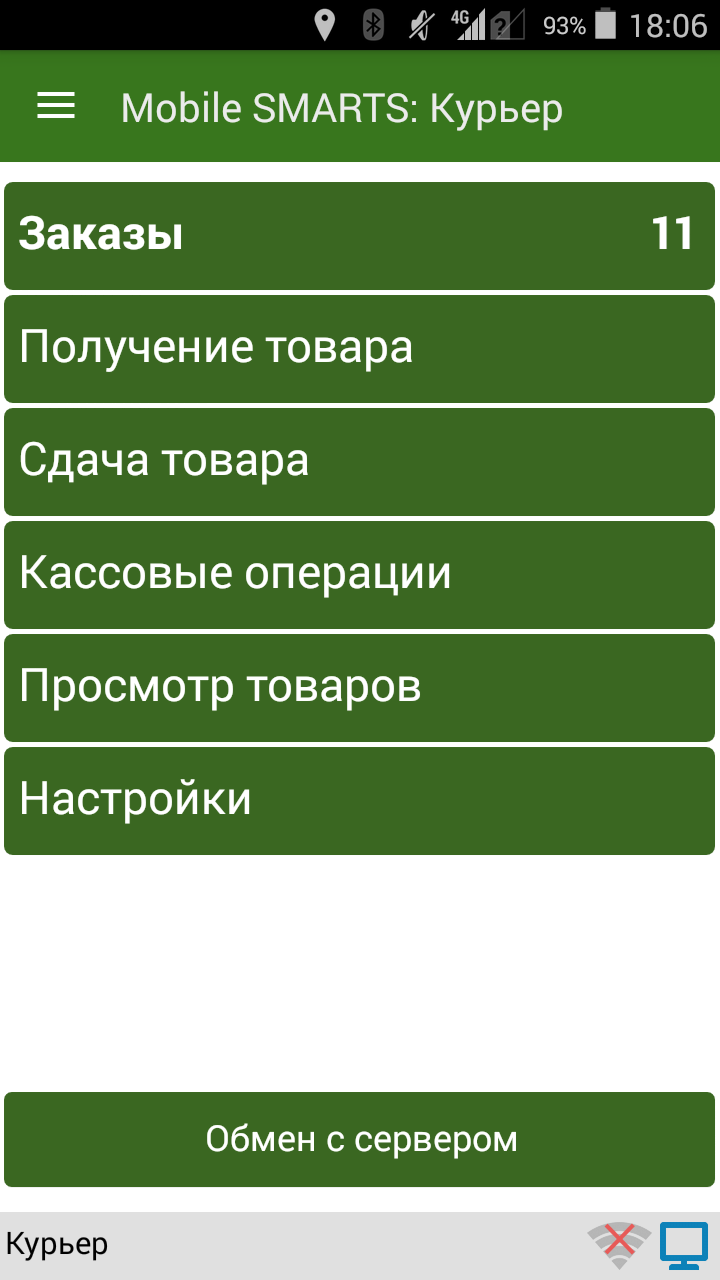 Мобильное ПО для курьеров доставки интернет-магазинов
в полном соответствии с 54-ФЗ
О чем это?
Принимать оплату нужно по 54-ФЗ.
Никто не готов.
Для кого
Интернет-магазины
Доставочные компании
Пункты выдачи товара
Оценка рынка
Примерно 20 тыс. курьеров
Примерно 6 тыс. пунктов выдачи
По «Mobile SMARTS: Курьеру»будет отдельная презентация
Мобильные продажи 54-ФЗ
По 54-ФЗ
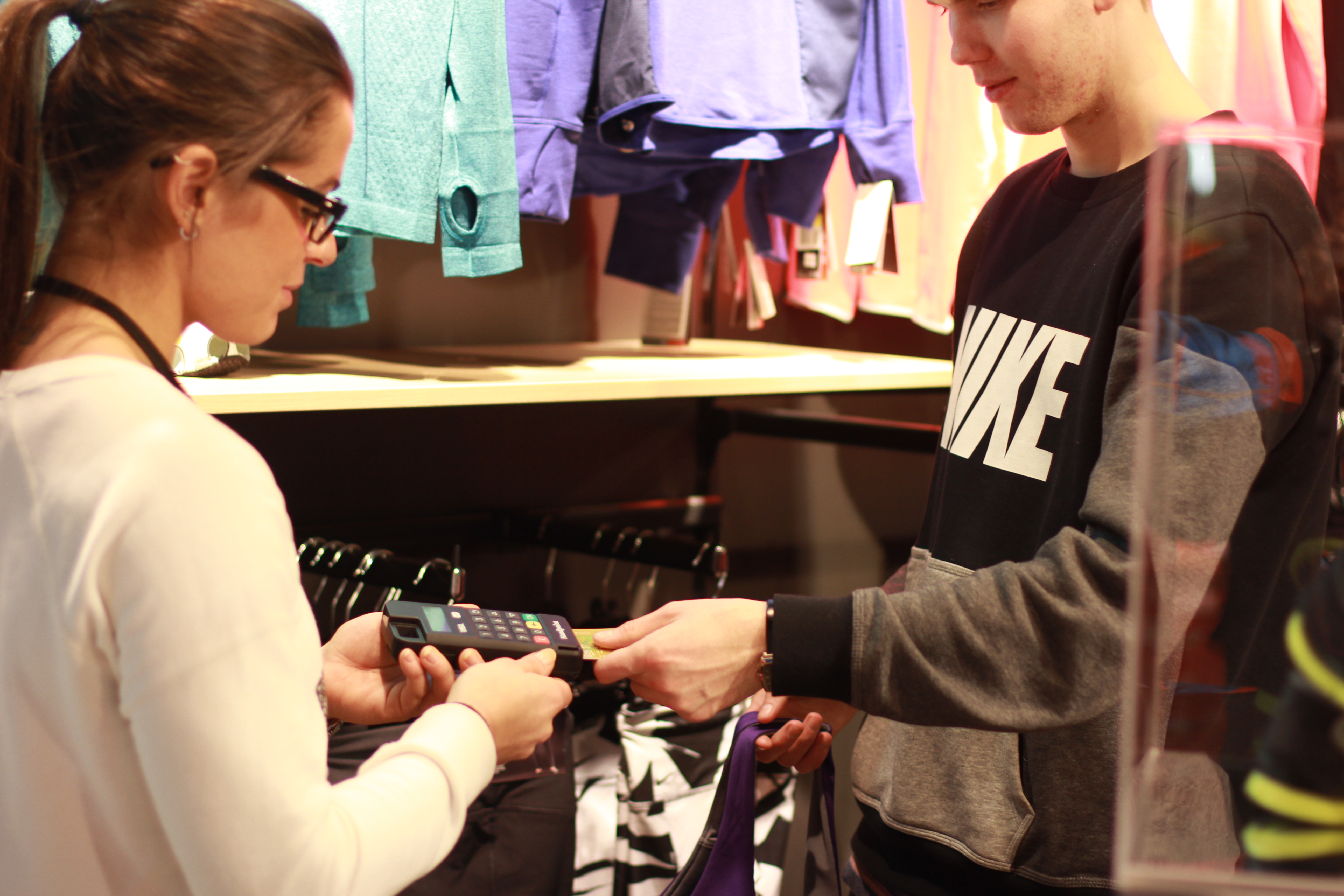 Новая старая тема: оплата внутри магазина
Всё просто
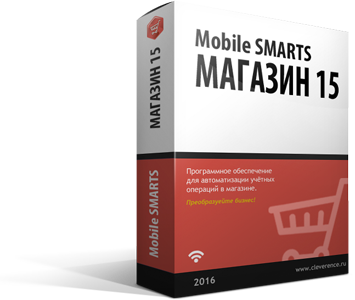 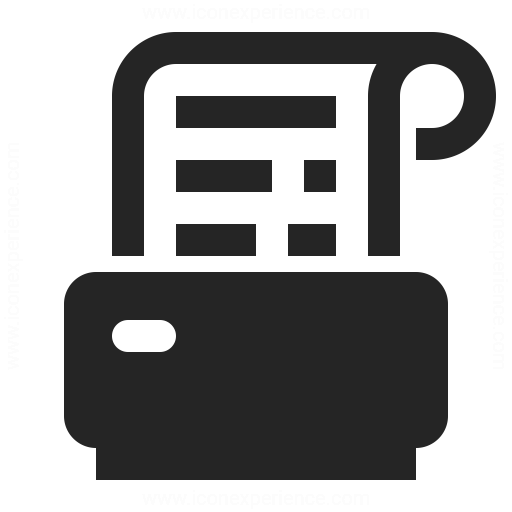 Магазин 15 + мобильная касса
Для кого
Косметика
Магазины одежды
Продажа по образцам
Вопросы?
Национальная система маркировки товаров
Тотальная маркировка
Проект федерального закона от 20 октября 2016 г.
Что подпадет?
кожа, обувь, спецодежда, детская одежда, вся одежда и текстиль, детские игрушки, лес кругляк, шины, лекарства, сигареты, цифровая техника, автозапчасти + еще 50 категорий товаров.

На самом деле подпадает всё.
Этапы
Пилотная маркировка на узком рынке
Перевод пилотного проекта в обязательный
Оценка результата, выбор новых целей
Ключевое во всём проекте
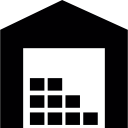 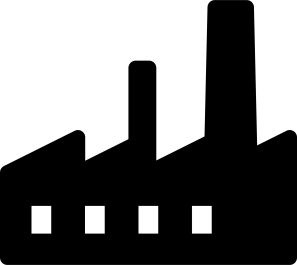 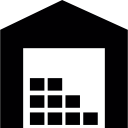 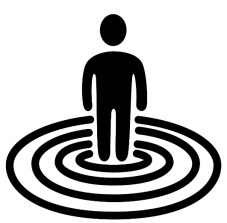 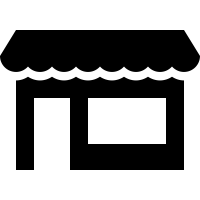 Фабрика
Дистрибутор 1
Дистрибутор 2
Магазин
Покупатель
А подробнее?
Национальная система прослеживаемости оборота товаров в Российской Федерации.

Не просто идентификация товара, а прежде всего система прослеживаемости на всех этапах: от производства или ввоза на территорию страны до продажи потребителю.
Это позволяет
В онлайне фиксировать дубликаты (подделки) маркировки.
Видеть расходы населения в разрезе конкретных товаров.
Собирать НДФЛ напрямую с физлиц!
Ввести НРФЛ (налог на расходы)!!
Много другого интересного!!!
По сути – уникальный по масштабам проект!
Цель
Выявлять и пресекать существующие схемы уклонения от уплаты таможенных и налоговых платежей.
Сроки
Принятие федерального закона о маркировке
ЕНВД обяжут пробивать продажи маркированных товаров по системе
54-ФЗ 
(возможности сканирования маркировки при продаже)
1 января 2018
2018-2021
1 июля 2017
Подробнее
Предусмотрены обязательная и добровольная маркировка
По каждому товару должна быть вся информация
Отслеживаются все этапы и все формы товародвижения
Виды маркировки
Незащищенная обычная маркировка

(штрих-код, эмитент само производство)
Защищенная обычная маркировка

(акцизные марки, 
эмитент Гознак и т.п.)
Незащищенная электронная маркировка

(RFID, закупает, записывает и наносит само производство)
Защищенная электронная маркировка

(КИЗ, 
эмитент Гознак и т.п.)
Масштаб инвестиций
Нужно будет дописывать учетные системы
Маркировку надо будет наносить
Маркировку надо будет сканировать при отгрузке
Маркировку надо будет сканировать при приемке
Маркировку надо будет сканировать при продаже
Маркировку надо будет сканировать при возврате
Маркировку надо будет сканировать при инвентаризации
Клеверенс
Клеверенс
                       Клеверенс
                       Клеверенс
                        Клеверенс
                        Клеверенс
                                    Клеверенс
Маркировка одежды
Так называемыми КИЗ’ами
Этапы
Пилотная маркировка шуб
Обязательная маркировка шуб
Оценка применимости RFID
Обязательная маркировка обуви и кожи
Оценка налоговых сборов
Маркировка шуб
Пилотный проект перевели в обязательный
Начнут проверять
стартовал пилотный проект
16 августа 2016
осень-зима 2017
1 апреля 2016
Предварительные результаты
8700 участников зарегистрировались
20% компаний впервые встали на учет
на 57% рост легального ввода в оборот
в 5 раз!!! «вырос» сам легальный оборот

Оборот вырос с 8,5 до 50 млрд. руб.
Клеверенс и маркировка шуб
514 участников используют «Шубный маркиратор» и RFID
72 участника используют RFID ТСД и «Mobile SMARTS: КИЗ»
> 1 млн. шуб промаркировано софтом Клеверенс
Маркировка обуви и изделий из кожи
Пилотный проект переведут в обязательный для всех!
пилотный проект по маркировки обуви
2018-2019 (после выборов)
осень-зима 2017
Что это будет?
Те же самые КИЗ, та же самая система «Маркировка»
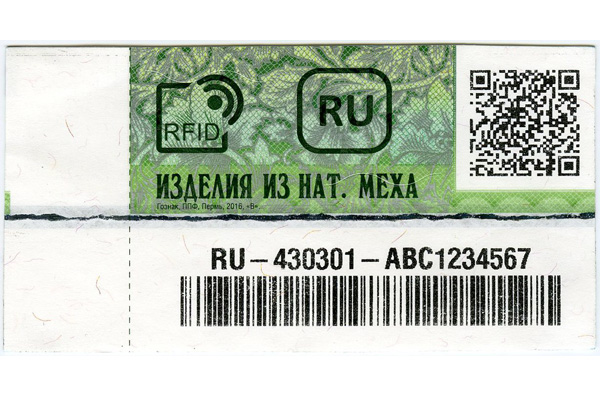 КОЖИ
**
КИЗ сделан из материала, похожего на деньги.

Предусмотрено много степеней защиты.
Если сканировать этот штрихкод со смартфона, то откроется сайт налоговой с информацией по этому конкретному КИЗ.
Страна происхождения КИЗ 
(не шубы, а самого КИЗ)
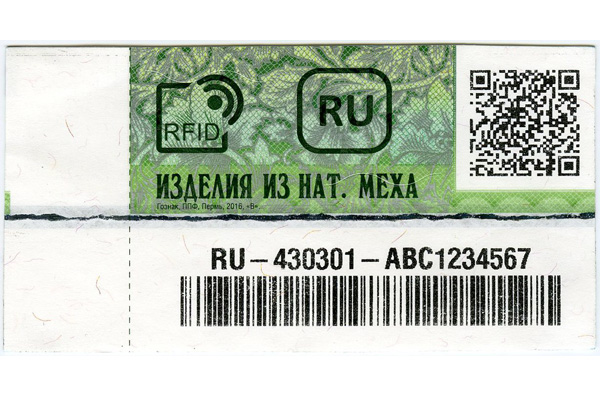 Это «идентификационный номер» КИЗ.

«RU» означает, что шуба сделана в России.
В этом штрихкоде просто повторено «RU-430301-ABC1234567», для чтения сканеров штрихкодов.
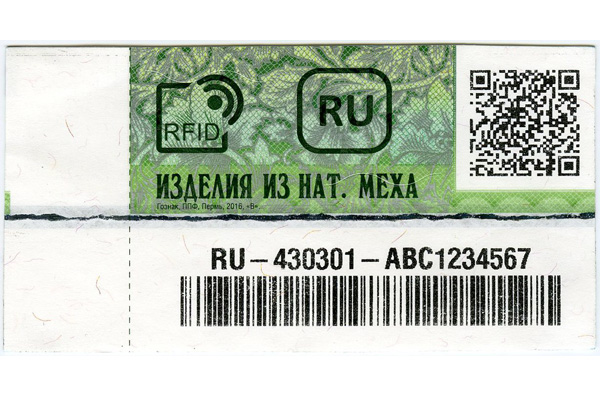 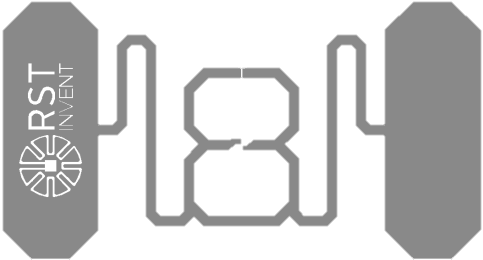 Внутрь КИЗ встроен RFID-чип (крохотный) с антенной (большая)
Оценка рынка
По данным Госкомстата РФ за январь – сентябрь 2016 года розничный оборот одежды в Российской федерации, не включая одежду из меха, составил



1,1 трлн. рублей
Рынок очень серый, оценки давать сложно
Клеверенс и маркировка одежды
КИЗ на штрихкодах добавятся в «Магазин 15»
КИЗ на RFID добавятся в «Магазин 15 RFID»
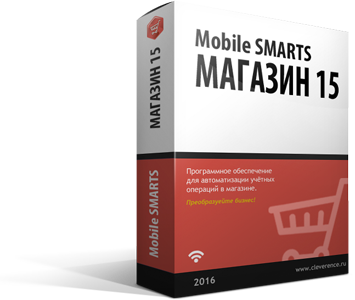 Обычный
RFID
Клеверенс и маркировка одежды
«Mobile SMARTS: КИЗ» на RFID вливается в «Магазин 15 RFID»
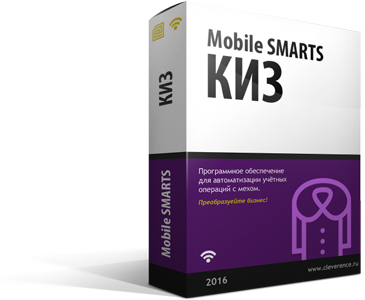 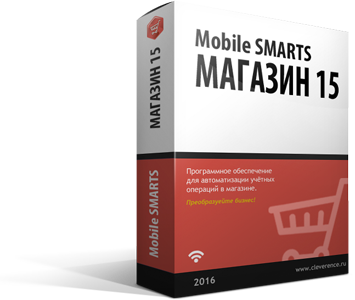 RFID
Клеверенс и маркировка одежды
Для крупных
Для средних
Для мелких
«Магазин 15 RFID»

Wonderfid

API для «Маркировки»
«Магазин 15»

«Магазин 15 RFID»

Wonderfid
«Какой-то маркиратор»

«Магазин 15»
Вопросы?
Маркировка лекарственных средств и медицинских изделий
А также других промышленных изделий для медицинского применения и ветеринарных лекарственных средств.
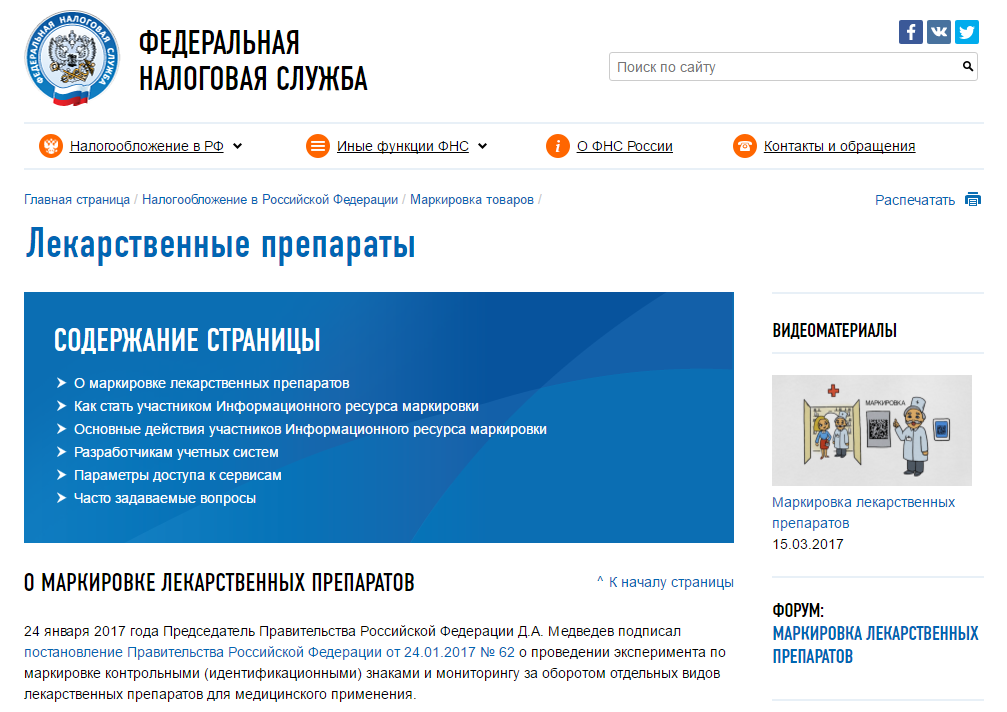 Что подпадет?
Все лекарства, включая ветеринарные, а также средства медицинского назначения (шприцы, перчатки, оборудование).
Кто подпадет?
Производители, дистрибуторы, больницы, аптеки.

А на самом деле все, у кого есть своя аптека: 
школы, детсады, дома отдыха.
Маркируется штрихкодом DataMatrix
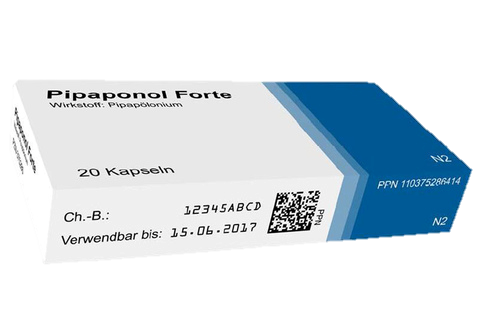 Коробки тоже маркируются!
Введена маркировка транспотрной упаковки, 
для удобства отслеживания больших партий.
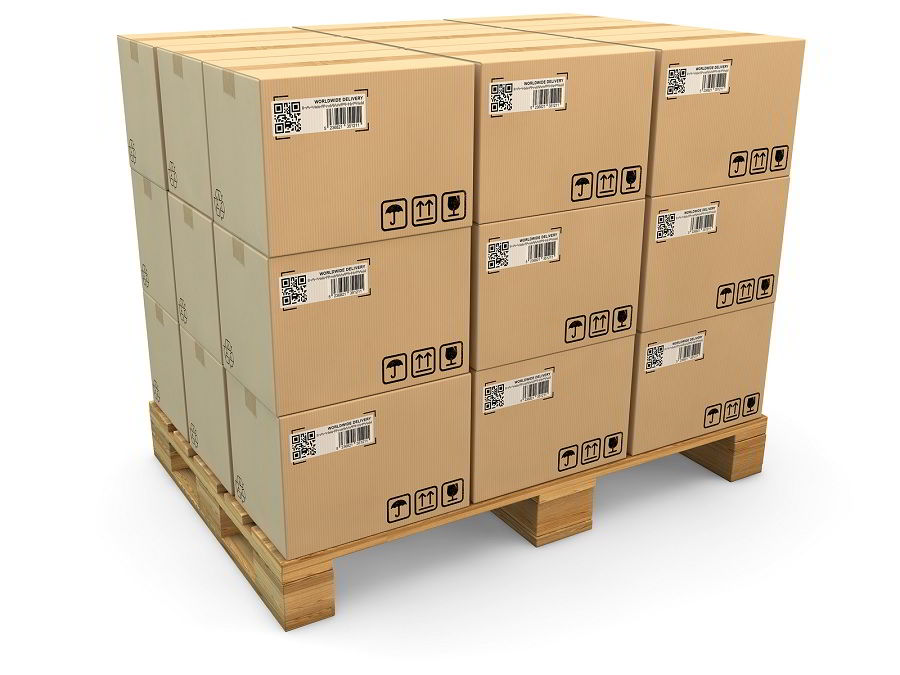 Кто маркирует?
Производитель на производстве
Производитель и дистрибутор при отгрузках коробок
Дистрибутор и склады при переупаковках
Что будет в штрихкоде
Номер партии
Код товара (GTIN)
Дата истечения срока годности
Уникальный номер единицы товара или транспорт. упаковки
+ возможно что-то еще…
Специальный знак
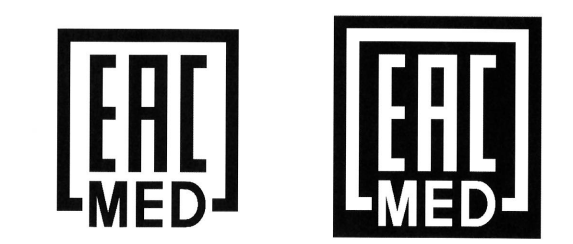 Сроки
«Пилотный проект»
Окончание «пилотного проекта»
Запуск
1 января 2017
конец 2018
31 декабря 2017
Маркировка лекарственных препаратов должна статья обязательной для всех лекарств к концу 2018 года, такое положение является частью приоритетного проекта "Лекарства. Качество и безопасность".
По состоянию на март 2017
На участие в эксперименте заявлены 50 препаратов, 26 производителей, 4 дистрибьютора, 3 аптечные сети (около 250 аптек) и 32 медицинские организации. 

На первоначальном этапе эксперимент охватит 6 регионов, а затем будет распространен и на другие регионы.
Оценка рынка
360 тыс. объектов, которым потребуются 2D сканеры
52тыс. аптек и аптечных пунктов
27тыс. медицинских учреждений
9000+ аптечных складов
Когда будет сканироваться штрихкод
При формировании транспортной упаковки
При перекладывании из одной транспортной упаковки в другую
При расформировании транспортной упаковки
При поступлении от поставщика, возврате поставщику
При отпуске покупателю, возврате от покупателя
При списании (брак, истечение сроков годности)
При выписке ЛП и МС на отделение, на больничную аптеку
При реализации в розницу
Когда будет сканироваться штрихкод
А также:

При отборе образцов
При передаче в демонстрацию
При оказании медицинской помощи
При передаче как сырья в производство
И т.д.
Клеверенс и маркировка лекарств
Поддержка аптек в «Магазине 15»
Поддержка аптечных складов в «Складе 15»
Вопросы?
Заключение
Что же предложит Клеверенс?
Готовые решения!
Видео-кейсы
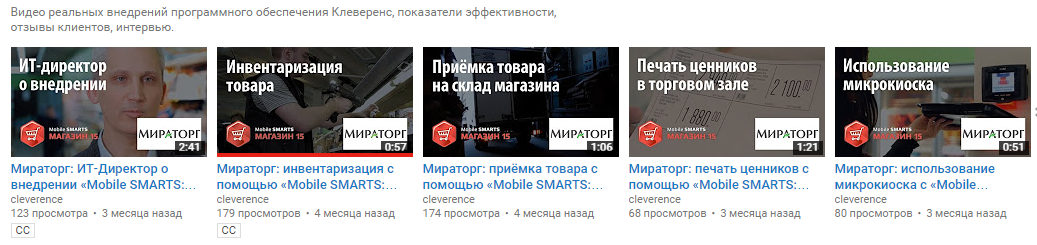 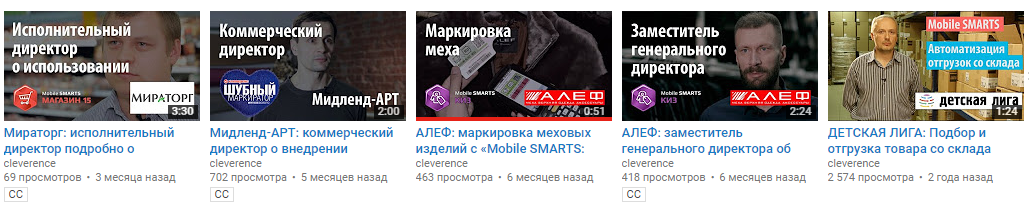 с Клеверенс готовность №1
Будьте на связи
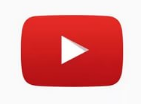 cleverencetv
cleverencesoft
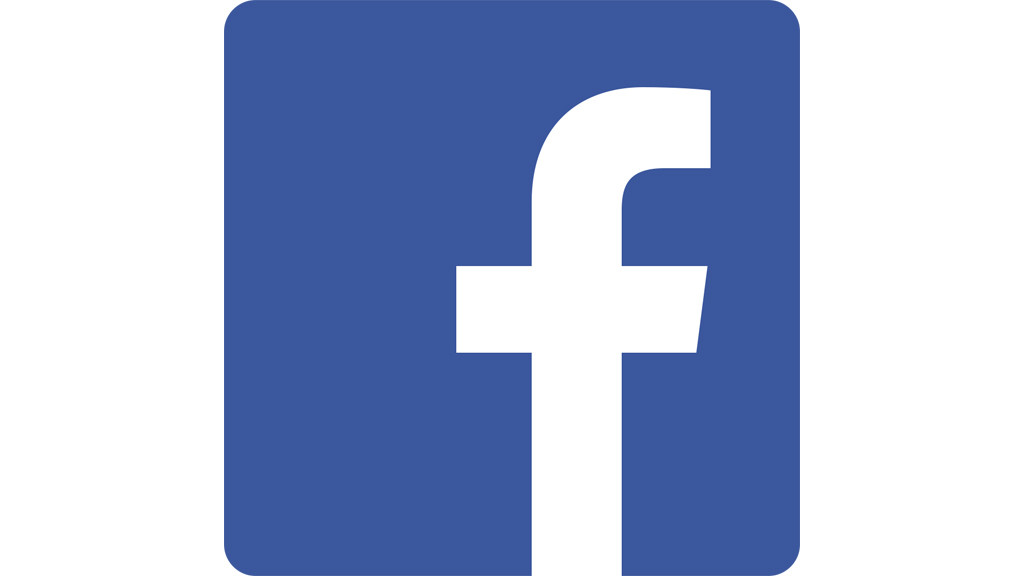 cleverence
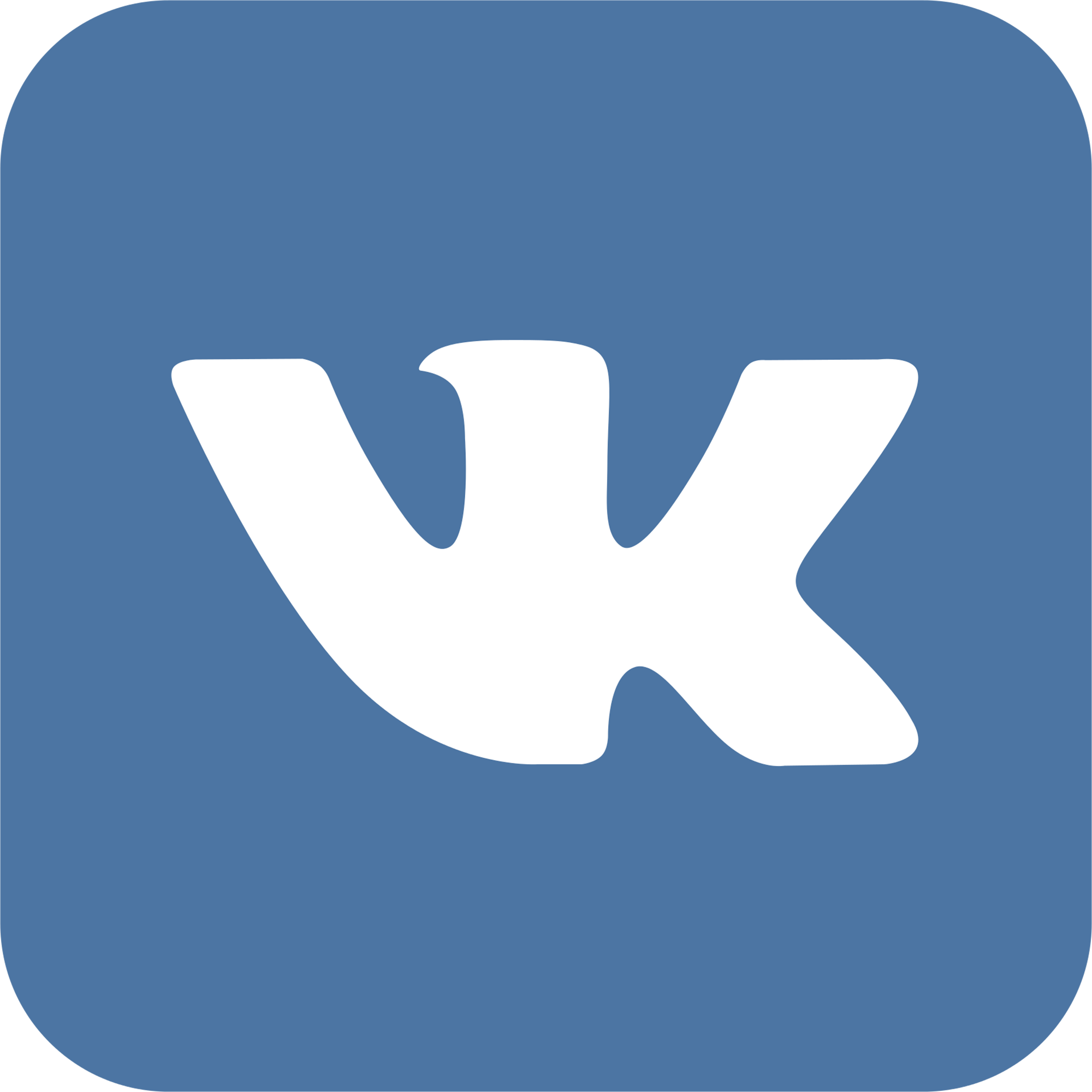